華泰電子 
產學合作型錄
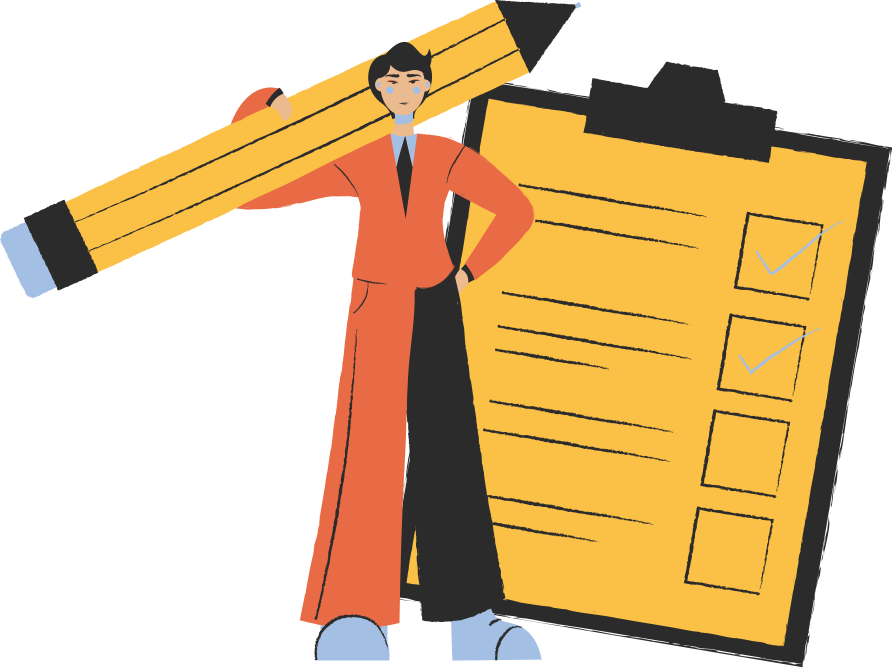 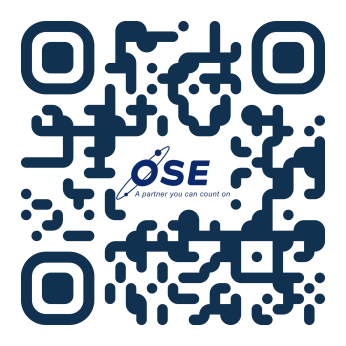 1
2
長期實習/預聘計畫
專題/專班合作
暑期實習
學期/年實習
碩博預聘獎學金
產學專題

產學專班
技術移轉，解決任務。
尋求實務人才合作機會。
3
4
校園講座推廣
企業校徵說明會
製造業的日常
求職二三事
職場加值術
至未來的知識工作者
人者無敵-打破對人資的舊印象
簡報視覺化技巧
透過企業參訪/說明會提供產業趨勢、公司簡介、正式職缺/實習機會或企業參訪等資訊。
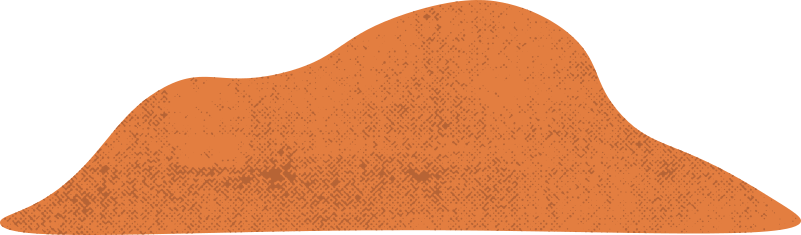 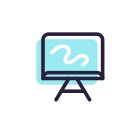 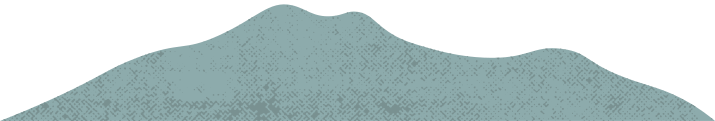 811 高雄市楠梓科技產業園區中三街 9 號
電話：886-7-3613131 #68666